Bitcoin
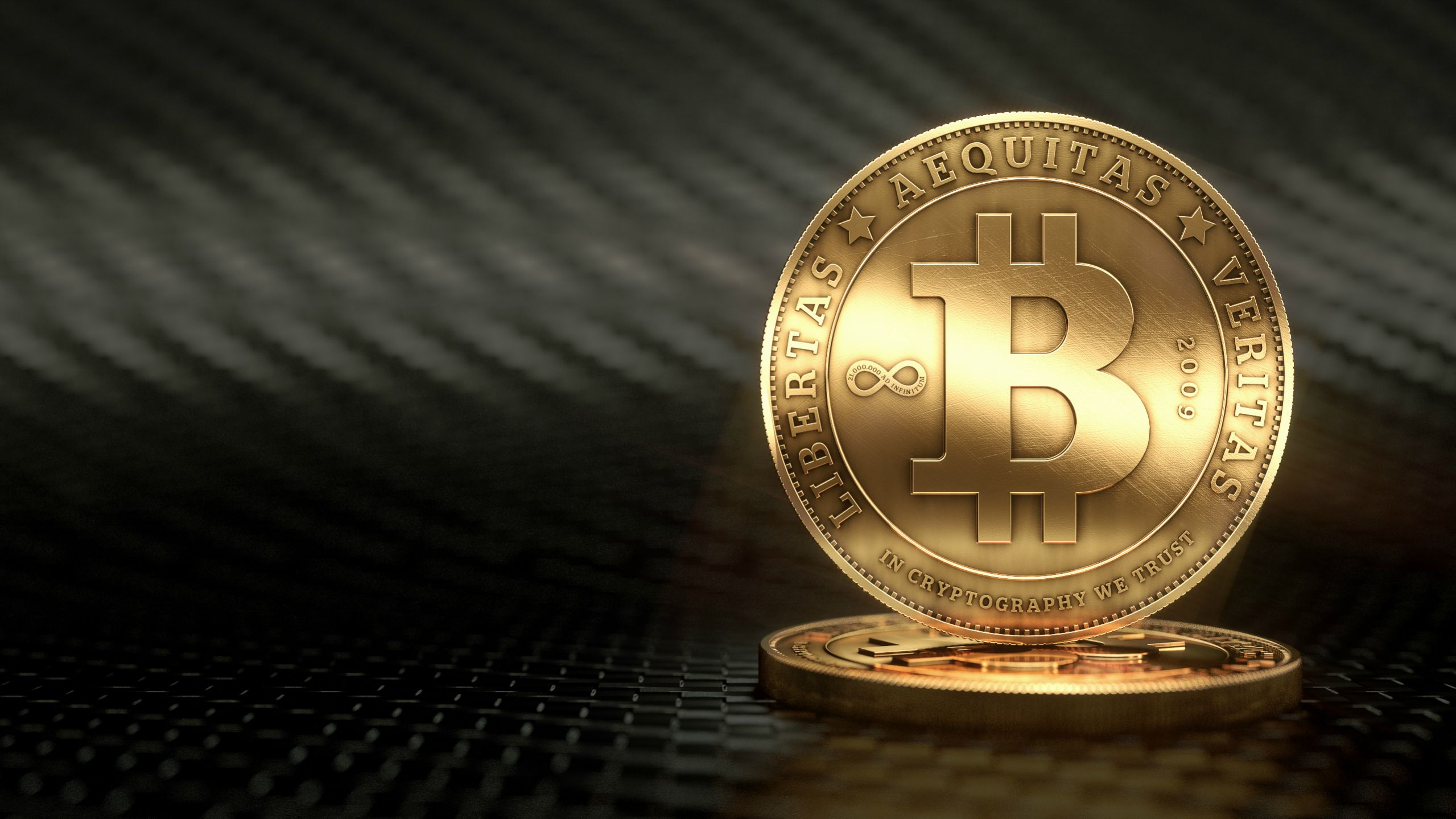 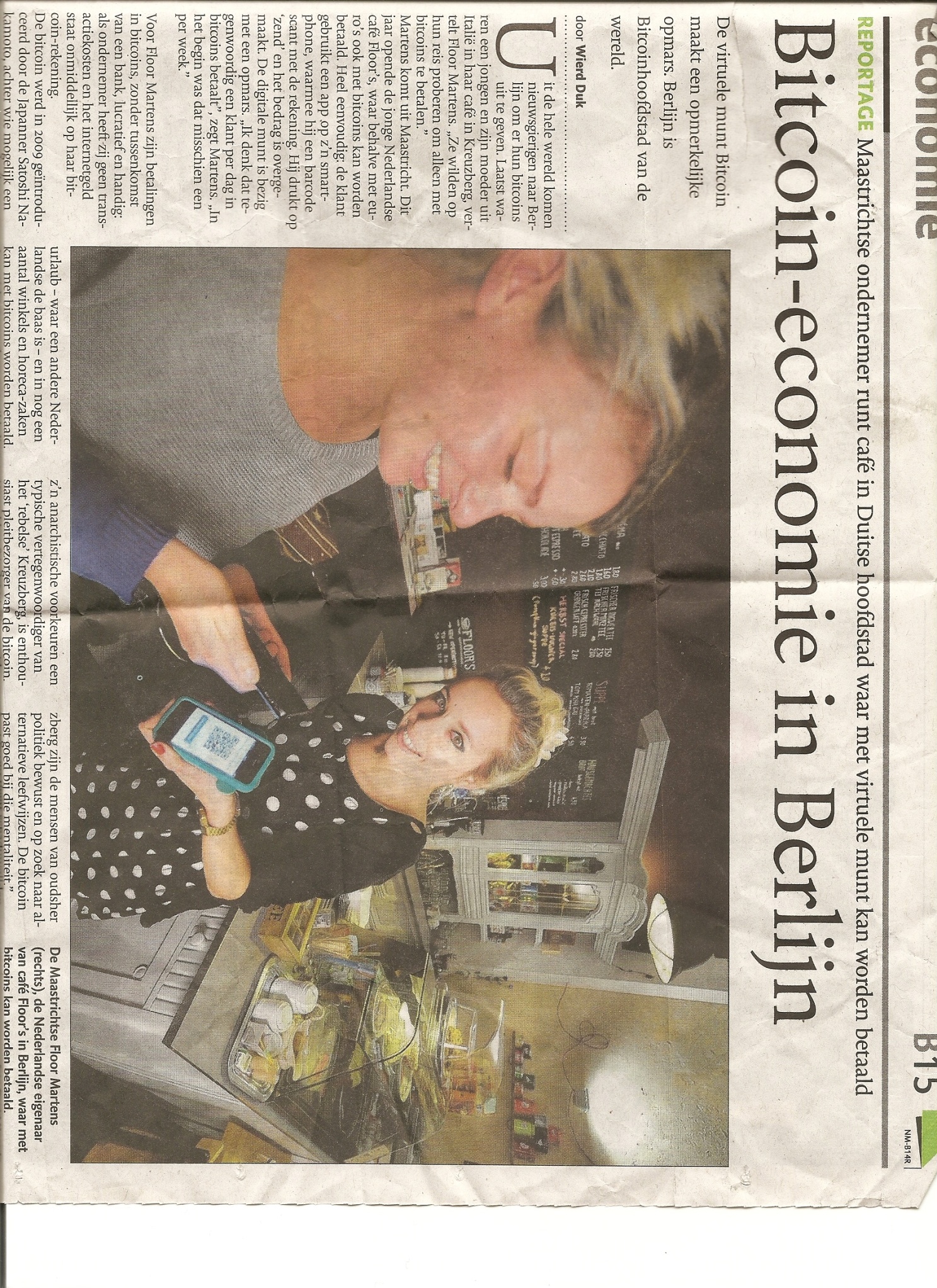 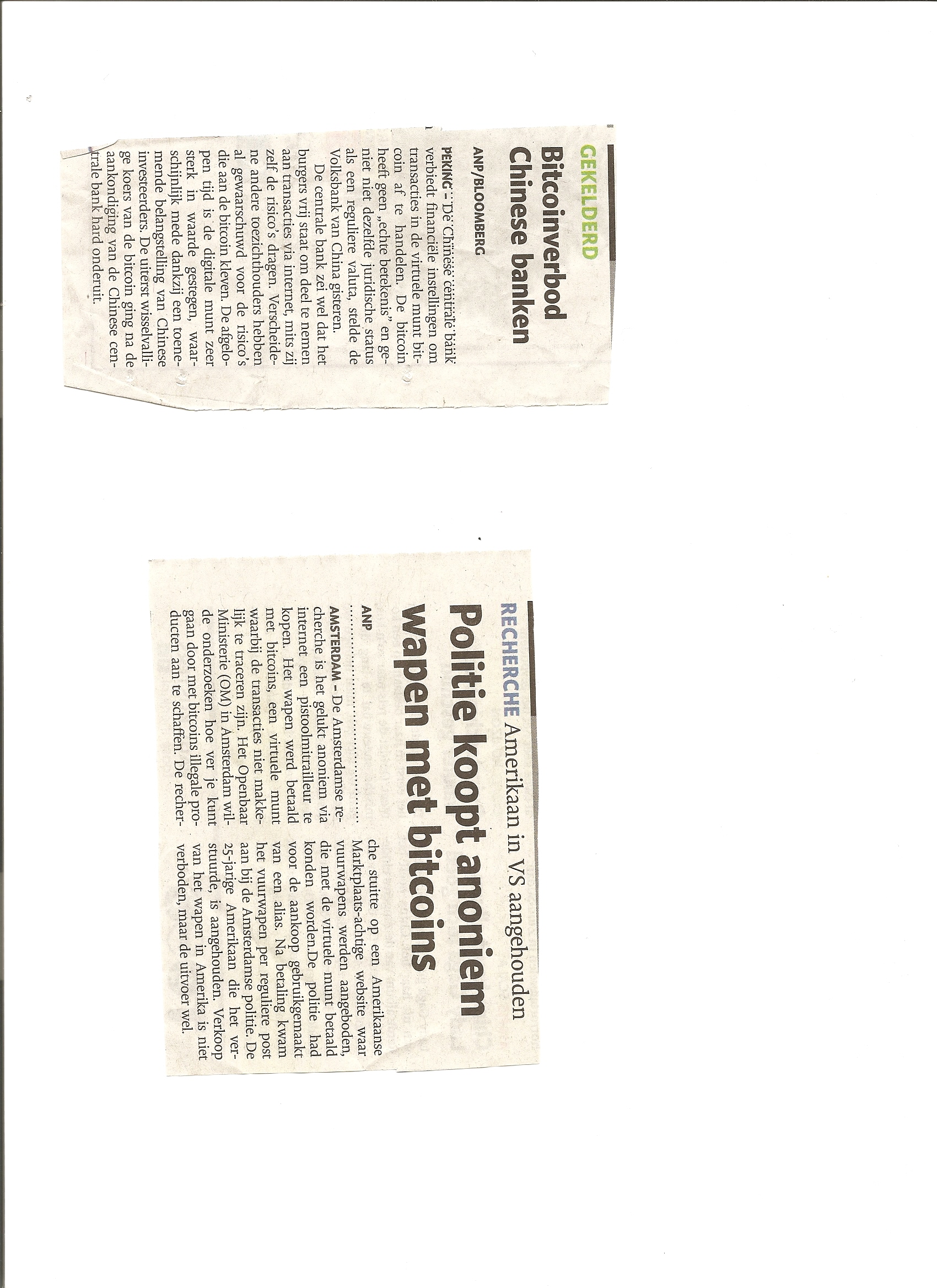 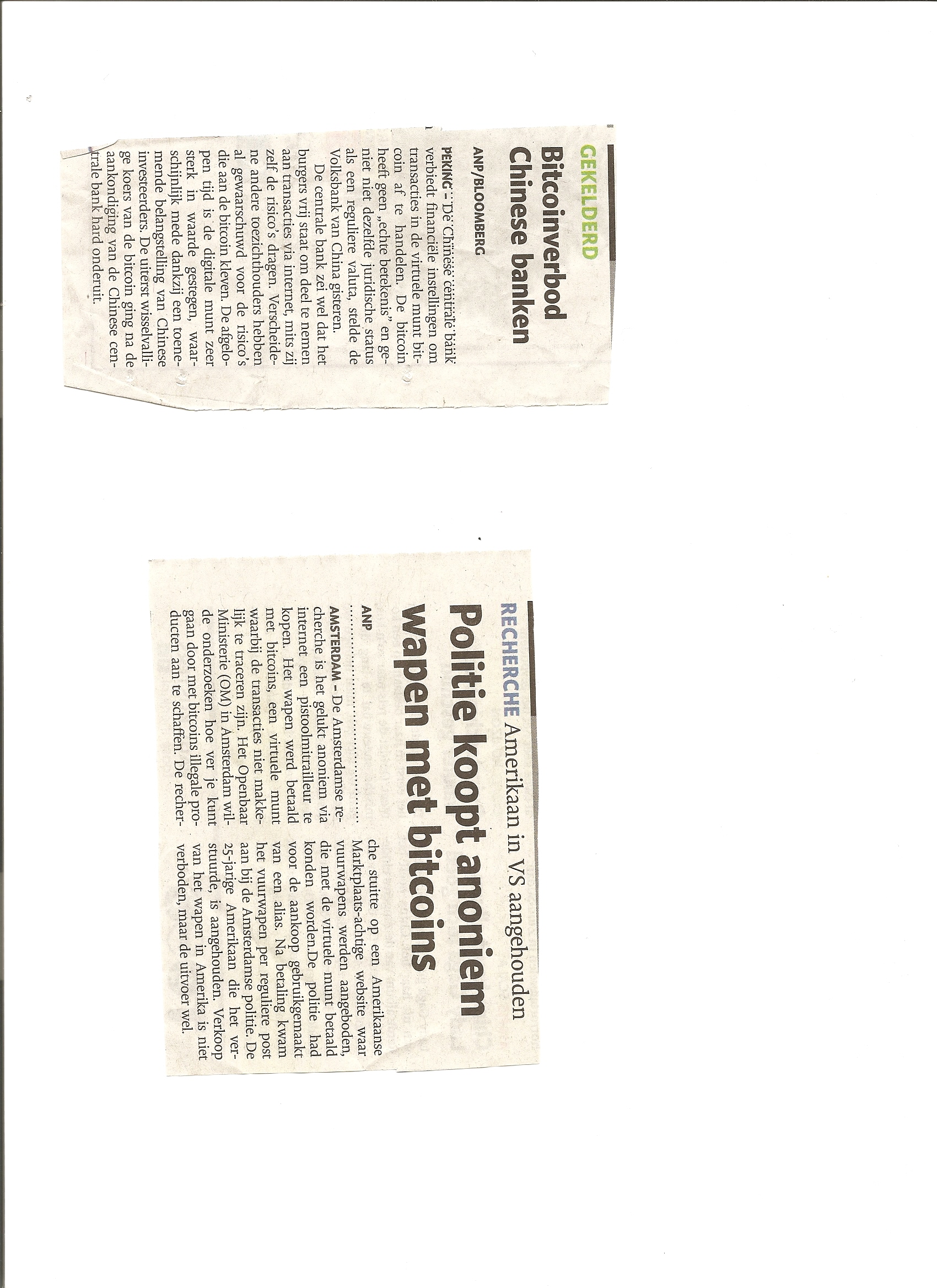 De Bitcoin moet internationaal verboden worden!
Achtergrond informatie Bitcoin
Argumenten voor
Argumenten tegen + weerlegging
Conclusie
Informatie Bitcoin
Satoshi Nakamoto
Digitale valuta
ASIC chips
Wallet
Geen invloed van derde partij
Waarde van de munt
Transacties onomkeerbaar
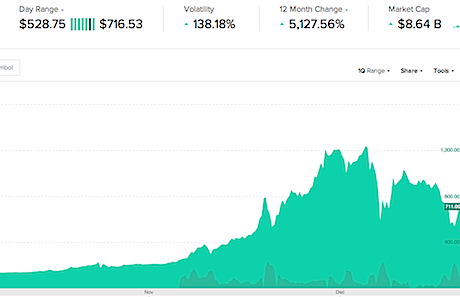 Bitcoin is onveilig en gevaarlijk
Hackers
Silk road
Witwassen
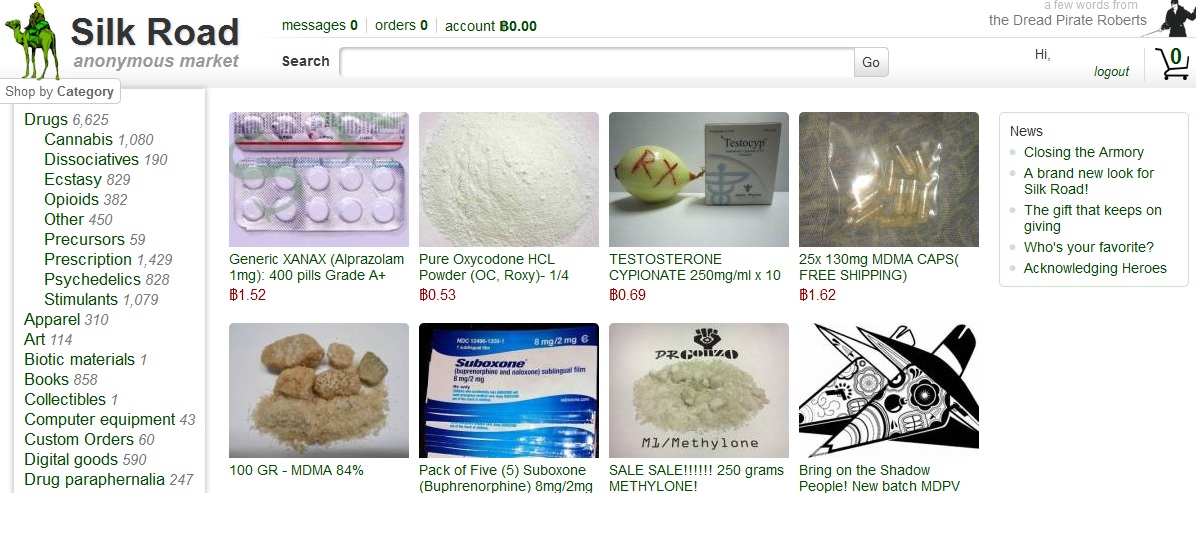 Verlies overheid en banken
Belastingen
Transactiekosten
Tegen: Bitcoin is anoniem
Weerlegging: onderzoek heeft aangetoond van niet
Tegen: Bitcoin kan niet vervalst worden
Hackers blijven proberen
Nieuwe veiligheidsredenen andere valuta
Conclusie
De Bitcoin moet internationaal verboden worden!